Que Iluminan
dándonos a conocer el misterio de su voluntad, según su beneplácito, el cual se había propuesto en sí mismo, de reunir todas las cosas en Cristo
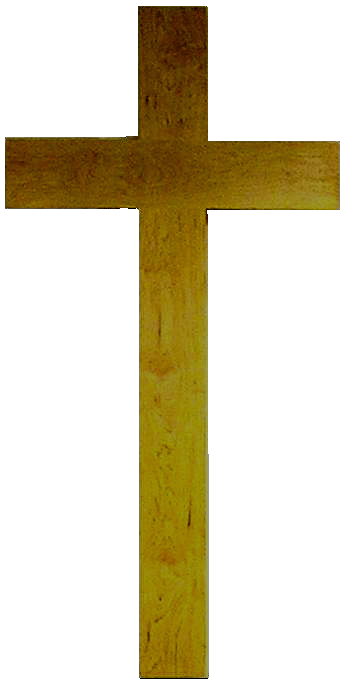 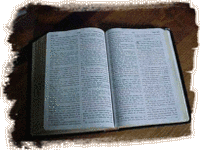 el
Nuevo
Pacto
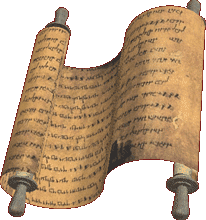 Textos
en la dispensación del cumplimiento de los tiempos, así las que están en los cielos, como las que están en la tierra. 
Ef 1:9-10
Claves del
Antiguo
Testamento
Un texto del N.P. que implica un antecedente abundante
Lc 24:44-45 - Estas son las palabras que os hablé, estando aún con vosotros: que era necesario que se cumpliese todo lo que está escrito de mí en la ley de Moisés, en los profetas y en los salmos.  Entonces les abrió el entendimiento, para que comprendiesen las Escrituras
“todo” lo que está escrito de mí
 - por Moisés
 - por los profetas
 - por los poetas
Sin utilizar el A.P., explique lo que Jesús dijo.
Un texto del N.P. que implica un antecedente abundante
Hech 3:18, 24-26 - Dios ha cumplido así lo que había antes anunciado por boca de todos sus profetas, que su Cristo había de padecer … Y todos los profetas desde Samuel en adelante, cuantos han hablado, también han anunciado estos días.  Vosotros sois los hijos de los profetas, y del pacto que Dios hizo con nuestros padres, diciendo a Abraham: En tu simiente serán benditas todas las familias de la tierra.   A vosotros primeramente, Dios, habiendo levantado a su Hijo, lo envió para que os bendijese, a fin de que cada uno se convierta de su maldad.
Todos los profetas … y hasta el tiempo de Abraham:  todos hablaron de “estos días” 
– los días de Cristo
Sin utilizar el A.P., explique lo que Pedro dijo.
Un texto del N.P. que implica un antecedente abundante
Debemos estudiar aquellas declaraciones a fin de entender mejor y cuan profundamente los autores del A.P. escribieron acerca del Señor.
Si es verdad, podremos ver cuán importante es que sepamos aquellas antiguas escrituras, a fin de:

1. Entender personalmente las 
   enseñanzas del Nuevo Pacto, y

2. Ser más capaces de enseñar y explicar el Nuevo a otros
Quizás las escrituras del A.P. son menos una historia de Israel y la Ley, que una introducción muy larga al Evangelio de Cristo.
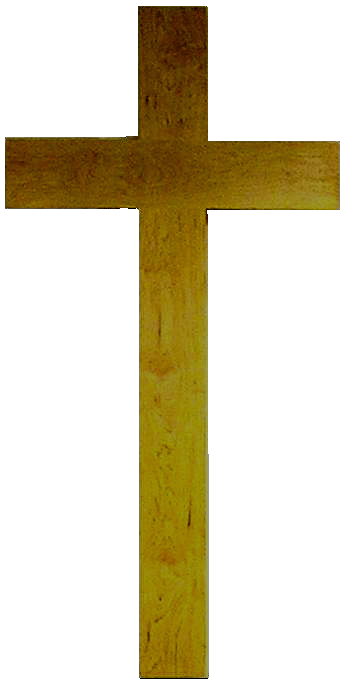 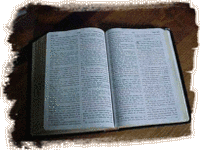 Iluminando
EL PLAN:
estudiar textos
como:
Lucas 24:44-45
Hechos 3:18-26
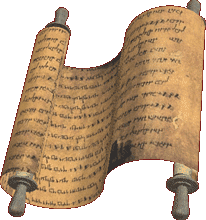 las escrituras
de Moisés
los profetas
los poetas
Tales textos son puntos de referencia para mostrarnos ambos el alcance del A.P. y el diseño de Dios, desde el principio, para traer la salvación a través de Jesús.
Moisés:  Génesis
Gál 4:4 - Pero cuando vino el cumplimiento del tiempo, Dios envió a su Hijo, nacido de mujer y nacido bajo la ley, para que redimiese a los que estaban bajo la ley, a fin de que recibiésemos la adopción de hijos.
3:15 - Y pondré enemistad entre ti y la mujer, y entre tu simiente y la simiente suya; ésta te herirá en la cabeza, y tú le herirás en el calcañar.
Heb 2:14-15 - por cuanto los hijos participaron de carne y sangre, él también participó de lo mismo, para destruir por medio de la muerte al que tenía el imperio de la muerte, esto es, al diablo, y librar a todos los que por el temor de la muerte estaban durante toda la vida sujetos a servidumbre.
Moisés:  Génesis
Rom 4:13,16 - no por la ley fue dada a Abraham o a su descendencia la promesa de que sería heredero del mundo, sino por la justicia de la fe…Por tanto, es por fe, para que sea por gracia, a fin de que la promesa sea firme para toda su descendencia; no solamente para la que es de la ley, sino también para la que es de la fe de Abraham, el cual es padre de todos nosotros
12:3 - Bendeciré a los que te bendijeren, y a los que te maldijeren maldeciré; y serán benditas en ti todas las familias de la tierra.
26:4 - Multiplicaré tu descendencia como las estrellas del cielo, y daré a tu descendencia todas estas tierras; y todas las naciones de la tierra serán benditas en tu simiente,
Gál 3:16 - a Abraham fueron hechas las promesas, y a su simiente.  No dice:  Y a las simientes, como si hablase de muchos, sino como de uno:  Y a tu simiente, la cual es Cristo.
Moisés:  Génesis
Heb 5:5-6 - Así tampoco Cristo se glorificó a sí mismo haciéndose sumo sacerdote, sino el que le dijo:  Tú eres mi Hijo, Yo te he engendrado hoy.   Como también dice en otro lugar:  Tú eres sacerdote para siempre, según el orden de Melquisedec.
Gén 14:18-20  Entonces Melquisedec, rey de Salem y sacerdote del Dios Altísimo, sacó pan y vino … Y le dio Abram los diezmos de todo.
Sal. 2:7
Esta historia es la base de la comparación entre Jesús y Melquisedec en Heb. 7. Moisés escribió de él como una figura o sombra de Jesús, el Rey ungido de Dios y el Sumo Sacerdote.
Sal. 110:4
Moisés:  Génesis
49:10 - No será quitado el cetro de Judá, ni el legislador de entre sus pies, hasta que venga Siloh; y a él se congregarán los pueblos.
Las reglas vendrían de Judá hasta que venga Siloh [él que da el reposo]: esta es la primera de muchas referencias a Jesús como el hijo de David, León de Judá, Príncipe de los reyes de la tierra, Rey de reyes y Señor de señores
Moisés: Éxodo
13:21 - Y Jehová iba delante de ellos de día en una columna de nube para guiarlos por el camino, y de noche en una columna de fuego para alumbrarles a fin de que anduviesen de día y de noche.

14:21-22 -las aguas quedaron divididas. Entonces los hijos de Israel entraron por en medio del mar, en seco, teniendo las aguas como muro a su derecha y a su izquierda
16:4 - He aquí yo os haré llover pan del cielo

16:35 - comieron los hijos de Israel maná cuarenta años, hasta que llegaron a tierra habitada; … hasta que llegaron a los límites de la tierra de Canaán.

17:6 - golpearás la peña, y saldrán de ella aguas, y beberá el pueblo
1 Cor 10:1-4 - nuestros padres todos estuvieron bajo la nube, y todos pasaron el mar; y todos en Moisés fueron bautizados en la nube y en el mar, y todos comieron el mismo alimento espiritual, y todos bebieron la misma bebida espiritual; porque bebían de la roca espiritual que los seguía, y la roca era Cristo.
Esto representó nuestra fuga del pecado, bautismo en Jesús, y el dar de comer el alimento espiritual provisto por Él…Moisés escribió de Jesús, quien estaba allí con ellos.
Moisés:  Levítico
Todos, figuras/sombras históricas de:
*nuestra separación de Dios
*nuestra incapacidad de acercarnos a El 	  
	  personalmente
*la necesidad de tener un mediador entre a Dios y los
       pecadores
*la necesidad de ser limpiado en lo interior
*la liberación, tiempo de estar errantes, y el reposo:
  	  todos físicos e incompletos
Sacerdotes
Sacrificios
Ritos
Purificaciones físicas
Fiestas
Todos éstos son cumplidos en Jesús como el 
Mediador perfecto, que abolió todas las
insuficiencias, nos limpia del pecado, y nos 
trae personalmente a la presencia de Dios.
Moisés:  Deuteronomio
Hech 3:19-24 - arrepentíos y convertíos, para que sean borrados vuestros pecados; para que vengan de la presencia del Señor tiempos de refrigerio, y él envíe a Jesucristo, que os fue antes anunciado;… de que habló Dios por boca de sus santos profetas que han sido desde tiempo antiguo. Porque Moisés dijo a los padres: El Señor vuestro Dios os levantará profeta de entre vuestros hermanos, como a mí; a él oiréis en todas las cosas que os hable;… Y todos los profetas desde Samuel en adelante, cuantos han hablado, también han anunciado estos días.
18:15-16 - Profeta de en medio de ti, de tus hermanos, como yo, te levantará Jehová tu Dios; a él oiréis; conforme a todo lo que pediste a Jehová tu Dios en Horeb el día de la asamblea, diciendo:  No vuelva yo a oír la voz de Jehová mi Dios, ni vea yo más este gran fuego, para que no muera.
Samuel:  2 Samuel
Hech 2:29-31 - Varones hermanos, se os puede decir libremente del patriarca David, que murió y fue sepultado, y su sepulcro está con nosotros hasta el día de hoy.  Pero siendo profeta, y sabiendo que con juramento Dios le había jurado que de su descendencia, en cuanto a la carne, levantaría al Cristo para que se sentase en su trono,  viéndolo antes, habló de la resurrección de Cristo….


En Sal 16:8-11, donde él escribió acerca de la promesa dada a él en
2 Sam 7
7:12-14 - Y cuando tus días sean cumplidos, y duermas con tus padres, yo levantaré después de ti a uno de tu linaje, el cual procederá de tus entrañas, y afirmaré su reino. El edificará casa a mi nombre, y yo afirmaré para siempre el trono de su reino. Yo le seré a él padre, y él me será a mí hijo.
David:  los Salmos
Hech 2:29-31 - Varones hermanos, se os puede decir libremente del patriarca David, que murió y fue sepultado, y su sepulcro está con nosotros hasta el día de hoy.  Pero siendo profeta, y sabiendo que con juramento Dios le había jurado que de su descendencia, en cuanto a la carne, levantaría al Cristo para que se sentase en su trono,  viéndolo antes, habló de la resurrección de Cristo….

En Sal 16:8-11, donde él escribió acerca de la promesa dada a él en
2 Sam 7
16:8-10 - A Jehová he puesto siempre delante de mí; porque está a mi diestra, no seré conmovido. Se alegró por tanto mi corazón, y se gozó mi alma; mi carne también reposará confiadamente;  porque no dejarás mi alma en el Seol, ni permitirás que tu santo vea corrupción.
David:  los Salmos
Salmo 2
Jesús, el Rey ungido por Dios, será asaltado por las naciones, pero subirá al trono de Sion. Pedro lo cita en Hechos 4:27-28
verdaderamente se unieron en esta ciudad contra tu santo Hijo Jesús, a quien ungiste, Herodes y Poncio Pilato, con los gentiles y el pueblo de Israel, para hacer cuanto tu mano y tu consejo habían antes determinado que sucediera.
Salmo 110
Jesús, Rey y Sacerdote de Dios, Gobierno de las naciones

Mt. 22:41-46 – Jesús dice que es Mesiánico
Hech 2:33-36 – Pedro lo usó en el Pentecostés para 
		    declarar el principio del reino de Cristo
Heb 1:13 – citado para confirmar a Jesús como Rey
Heb 5:6 – citado para confirmarle como Sumo Sacerdote
1 Cor 15:24-26 – Pablo lo cita: la consumación de la obra
		      de Jesús cuando Él vuelva
David:  los Salmos
22:7-8 - Todos los que me ven me escarnecen; estiran la boca, menean la cabeza, diciendo:  Se encomendó a Jehová; líbrele él; sálvele, puesto que en él se complacía.
Escribió lo que debía pasarle a El:

Mt 27:41-43 -…los principales sacerdotes, escarneciéndole con los escribas y los fariseos y los ancianos, decían:  A otros salvó, a sí mismo no se puede salvar; si es el Rey de Israel, descienda ahora de la cruz, y creeremos en él. Confió en Dios; líbrele ahora si le quiere; porque ha dicho: Soy Hijo de Dios.
22:16-18 - perros me han rodeado; me ha cercado cuadrilla de malignos; horadaron mis manos y mis pies. Contar puedo todos mis huesos; entre tanto, ellos me miran y me observan. Repartieron entre sí mis vestidos, y sobre mi ropa echaron suertes.
Mt 27:35 - …cuando le hubieron crucificado, repartieron entre sí sus vestidos, echando suertes
David:  los Salmos
69:8-9 - Extraño he sido para mis hermanos, y desconocido para los hijos de mi madre. Porque me consumió el celo de tu casa; 
Y los denuestos de los que te vituperaban cayeron sobre mí.
Jn 7:4-5 - … ninguno que procura darse a conocer hace algo en secreto. Si estas cosas haces, manifiéstate al mundo.  Porque ni aun sus hermanos creían en él.

Jn 2:15-17 - Y haciendo un azote de cuerdas, echó fuera del templo a todos, y las ovejas y los bueyes; y esparció las monedas de los cambistas, y volcó las mesas; y dijo a los que vendían palomas: Quitad de aquí esto, y no hagáis de la casa de mi Padre casa de mercado.  Entonces se acordaron sus discípulos que está escrito: El celo de tu casa me consume.
ISAÍAS
2:2-3 - Acontecerá en lo postrero de los tiempos, que será confirmado el monte de la casa de Jehová como cabeza de los montes, y será exaltado sobre los collados, y correrán a él todas las naciones.  Y vendrán muchos pueblos, y dirán: Venid, y subamos al monte de Jehová, a la casa del Dios de Jacob; y nos enseñará sus caminos, y caminaremos por sus sendas.  Porque de Sion saldrá la ley, y de Jerusalén la palabra de Jehová.
Escribió de la venida del reino del Mesías, que fue realizado comenzando en Hechos 2 en Jerusalén
ISAÍAS
Escribió del hijo de David, Jesús
  Lc 1:31ff; Rom 1:3; Hech 13:21ff;
  Apoc 3:7; 5:5; 22:16

Subió al trono del Padre
  Hech 2:36ff

Reina entre las naciones y ofrece 
  a ellas Su salvación
  Rom 11:5; 15:8-12
Isa 11 - Saldrá una vara del tronco de Isaí, y un vástago retoñará de sus raíces…Acontecerá en aquel tiempo que la raíz de Isaí, la cual estará puesta por pendón a los pueblos, será buscada por las gentes; y su habitación será gloriosa.
ISAÍAS
Isa 53 - Subirá cual renuevo delante de él, y como raíz de tierra seca; no hay parecer en él, ni hermosura; le veremos, mas sin atractivo para que le deseemos. Despreciado y desechado entre los hombres, varón de dolores, experimentado en quebranto; … Mas él herido fue por nuestras rebeliones, molido por nuestros pecados; el castigo de nuestra paz fue sobre él, y por su llaga fuimos nosotros curados.
Escribió del rechazo, abuso, y sufrimiento que Jesús recibiría en sacrificarse a Sí mismo para nuestra salvación:  visto en los evangelios y en muchos textos por todas partes del N.P.
EJEMPLOS  DE  OTROS  PROFETAS
JEREMÍAS	- el Rey que viene y un nuevo pacto
EZEQUIEL	- Cristo en Su trono, bendiciones espirituales por El 
DANIEL	- un reino eterno que vendrá en los días del 4o imperio
OSEAS	- salvación para todos, incluso los gentiles, en Cristo
JOEL		- vendrá de Sion el día de liberación y bendición
AMOS	- el tabernáculo de David será restaurado, para todas
			    las naciones
ABDÍAS	- habrá un camino de fuga y curación, en Sion
MIQUEAS	- el Rey, el Pastor nacerá en Belén
MALAQUÍAS	- un mensajero preparará el camino del Señor
era necesario que se cumpliese todo lo que está escrito de mí
en la ley de Moisés, en los profetas y en los salmos
Iluminados Por
Lucas 24:44-45
Hechos 3:18-26
las escrituras de :
Moisés
los poetas
los profetas
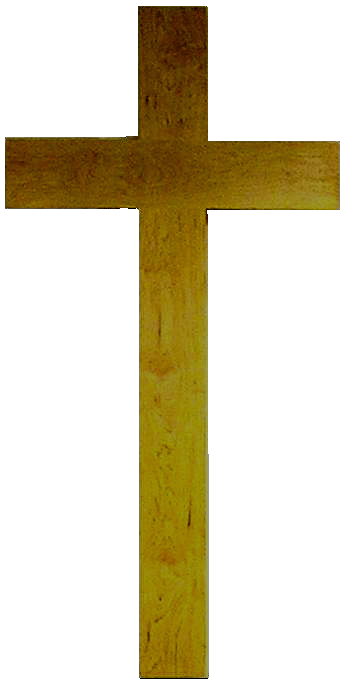 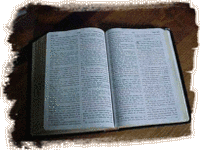 Iluminando
EL PLAN:
estudiar textos
como:
Lucas 24:44-45
Hechos 3:18-26
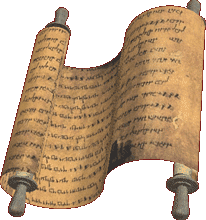 las escrituras
de Moisés
los profetas
los poetas
Tales textos son puntos de referencia para mostrarnos ambos el alcance del A.P. y el diseño de Dios, desde el principio, para traer la salvación a través de Jesús.